Farmakoterapia ostrych stanów zagrożenia życia w praktyce stomatologicznej
Klinika Chorób Wewnętrznych, Diabetologii i Farmakologii Klinicznej CSK-UM

Lek. Piotr Goździk
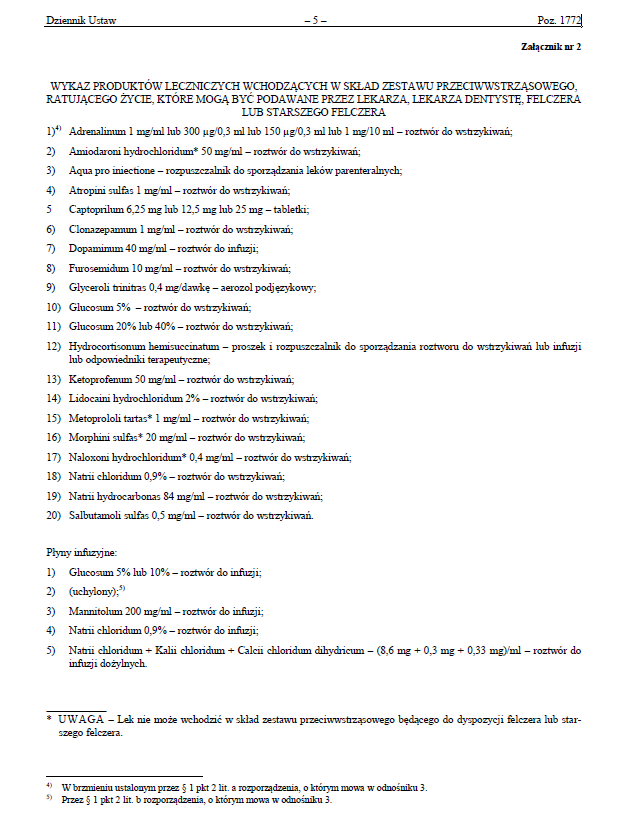 Zestaw przeciwwstrząsowy
Obwieszczenie Ministra Zdrowia z dnia 29.09.2020r:
https://isap.sejm.gov.pl/isap.nsf/DocDetails.xsp?id=WDU20200001772
Nagłe zatrzymanie krążenia
Nagłe zatrzymanie krążenia (NZK)
Ustanie lub znaczne upośledzenie mechanicznej czynności serca, cechująca się brakiem zarówno reakcji chorego na bodźce, jak i wyczuwalnego tętna na dużych tętnicach oraz bezdechem lub agonalnym oddechem – definicja z Interny Szczeklika 2022

Czyli: 
Nieprzytomny
Nie oddycha lub oddycha nieprawidłowo
Brak wyczuwalnego tętna na tętnicach szyjnych/udowych
Nagłe zatrzymanie krążenia - postępowanie
Sprawdzić czy w jamie ustnej pacjenta nie ma ciał obcych (narzędzi dentystycznych, gazików itp.)

Rozłożyć fotel dentystyczny do pozycji horyzontalnej, zagłówek podeprzeć krzesłem (dla większej stabilności)
Nagłe zatrzymanie krążenia - ABC
A – Airways – drożność dróg oddechowych
B – Breathing  - czy pacjent samodzielnie oddycha po udrożnieniu dróg oddechowych
C – Czy wyczuwalne jest tętno na tętnicach szyjnych
NZK – drogi oddechowe
Ułożenie chorego na plecach (pamiętać o rozłożeniu fotela!)
Odgięcie głowy ku tyłowi i wysunięcie żuchwy
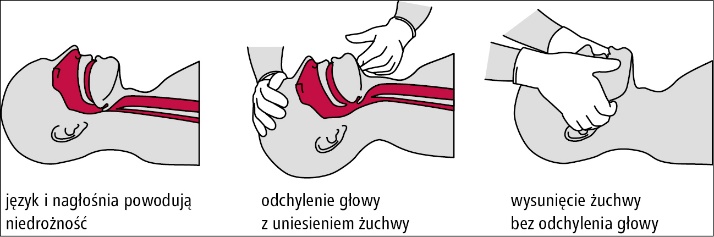 Źródło: https://www.mp.pl/interna/chapter/B16.II.2.1.#74840
Usunięcie WIDOCZNEGO ciała obcego – nie jest zalecane „wygarnianie na ślepo”
NZK – Oddech i tętno
Badamy JEDNOCZEŚNIE, przez maksymalnie 10 sekund

Oddech: 
Wzrokiem: ruchy klatki piersiowej
Słuchem: szmer oddechu
Czuciem: ruch powietrza na policzku

Tętno: 
Badanie na tętnicy szyjnej
NZK – Wezwij pomoc
Warunki pozaszpitalne (najczęściej) – 112

Warunki szpitalne (zdecydowanie rzadsze) – zespół reanimacyjny
NZK – Resuscytacja krążeniowo-oddechowa
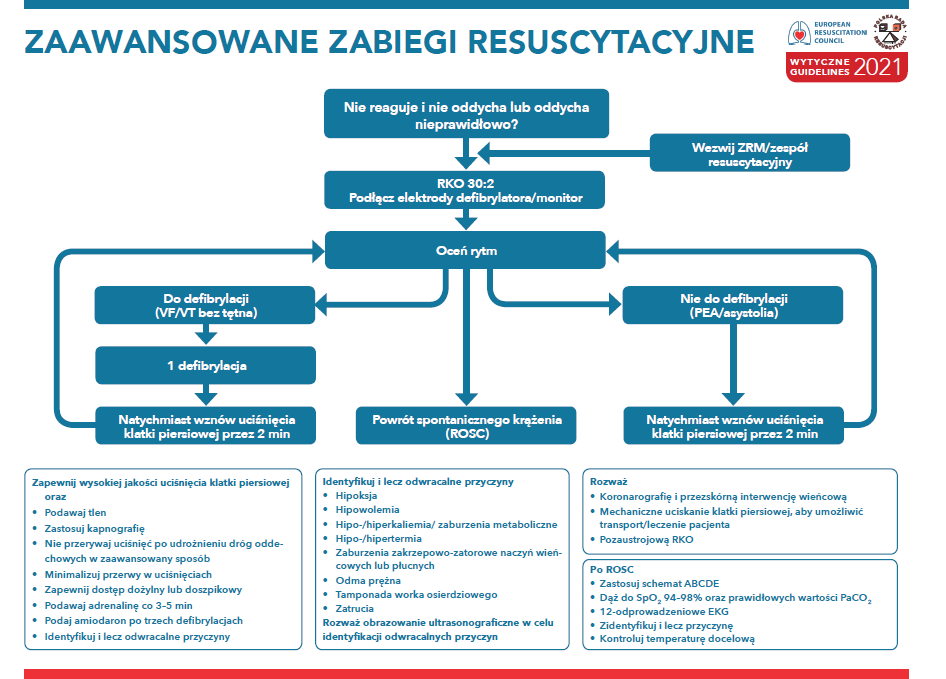 Źródło: https://prc.krakow.pl/wytyczne_2021.html
NZK – Rytmy do defibrylacji
- Częstoskurcz komorowy (VT) bez tętna	    - Migotanie komór
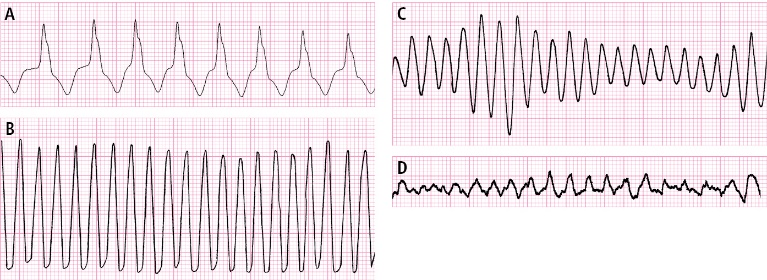 „Rycina 2.1-1. Komorowe zaburzenia rytmu. A – jednokształtny częstoskurcz komorowy. B – trzepotanie komór. C – wielokształtny częstoskurcz komorowy. D – migotanie komór”
Źródło: https://www.mp.pl/interna/chapter/B16.II.2.1.
NZK – Defibrylacja
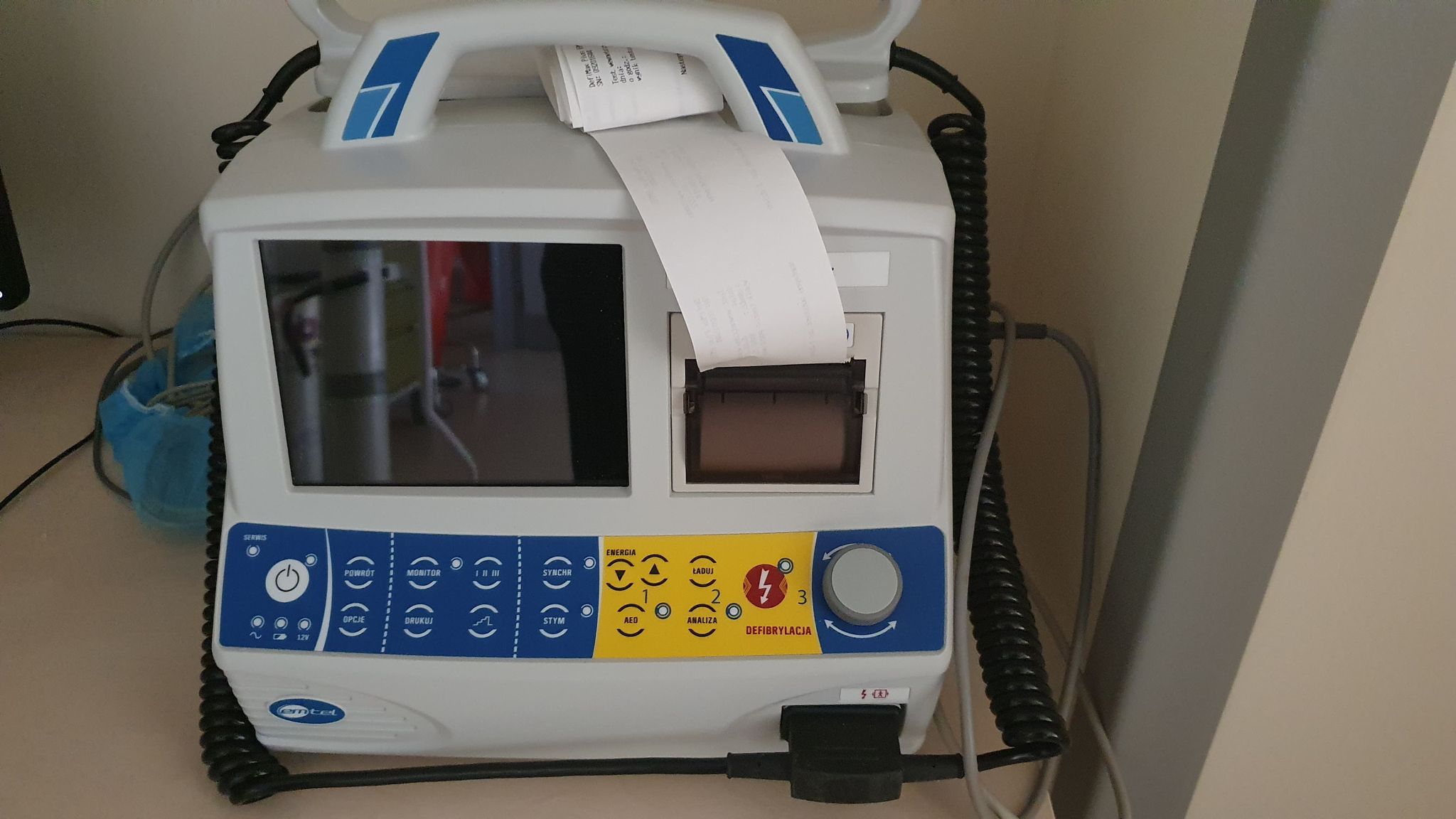 NZK – Defibrylacja
Po włączeniu defibrylatora możemy od razu ustawić energie defibrylacji (przyciski albo pokrętło) – 150j do pierwszej defibrylacji
Miejsce przyłożenia łyżek posmarować żelem albo, przynajmniej, spryskać np. płynem do dezynfekcji
Łyżki ładujemy albo przyciskiem na urządzeniu (wtedy odłożone na miejscu) albo przyciskiem na uchwycie (wtedy łyżki przyciśnięte w odpowiednim miejscu na klatce piersiowej pacjenta) – nie ładujemy w powietrzu!
NZK – Defibrylacja
Uwaga:
Przed defibrylacją zakręcamy albo zdejmujemy i oddalamy o przynajmniej metr źródło tlenu
Nie dotykamy chorego w trakcie defibrylacji – ryzyko porażenia

Optymalnie dla skrócenia przerw w uciskaniu klatki piersiowej uciskamy w trakcie ładowania łyżek przyłożonych do chorego, przestajemy tylko na czas wyładowania
NZK – Defibrylacja
Po wyładowaniu natychmiast wznawiamy uciskanie klatki piersiowej
Następna defibrylacja po upływie 2 minut
NZK – Rytmy nie do defibrylacji
- Asystolia 		                    - Czynność elektryczna bez tętna (PEA)
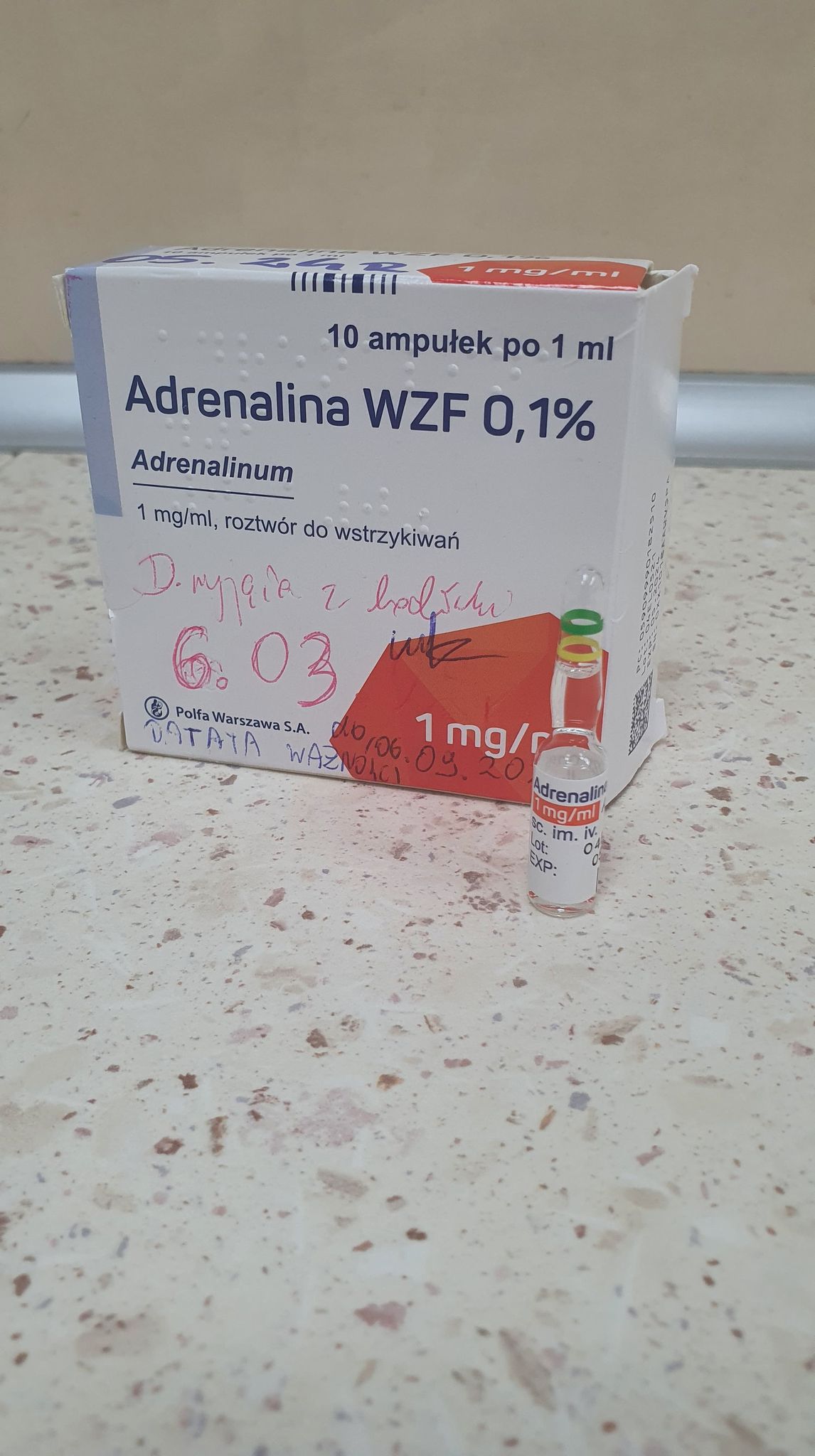 NZK – Leki
Adrenalina 1mg/ml
Dożylnie, bez rozcieńczenia, po podaniu przepłukać wenflon np. 0,9% NaCl
Co 3-5 minut od pierwszego podania

Wskazanie:
Asystolia/PEA – od razu
VF/VT bez tętna – po 3. nieskutecznej defibrylacji
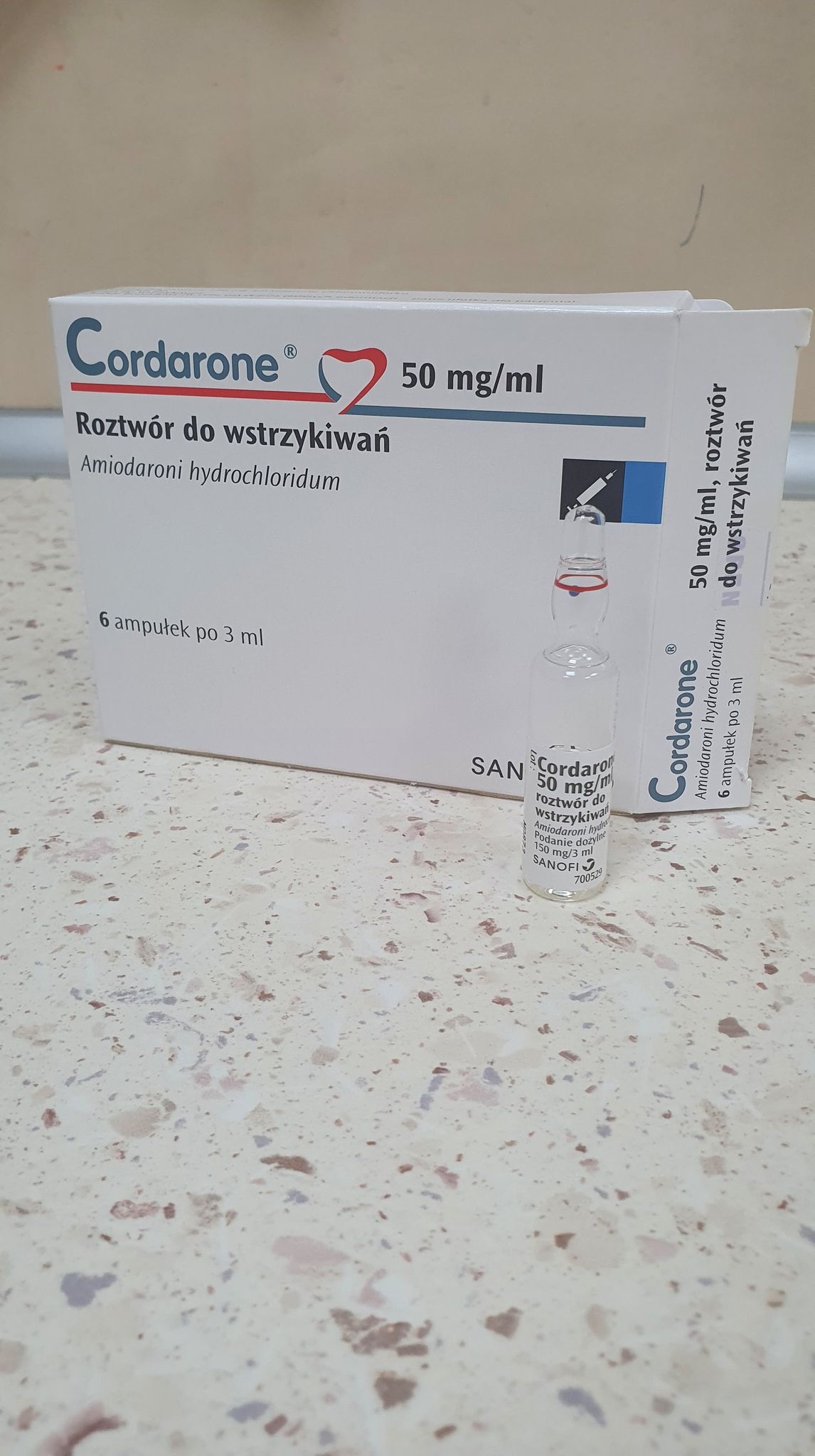 NZK – Leki
Amiodaron 50mg/ml (150mg w ampułce)
Dożylnie (powoli), 300mg (2 ampułki), rozcieńczony w 20ml  5% glukozy, po podaniu przepłukać wenflon
Amiodaron przy rozcieńczaniu może się pienić, żeby tego uniknąć nabieramy do strzykawki niewielką ilość 5% glukozy (np. 3ml), potem lek, potem dopełniamy strzykawkę glukozą

Wskazanie: VT bez tętna/VF po 3 nieskutecznych defibrylacjach. Po 5. nieskutecznej defibrylacji można podać dodatkowe 150mg.
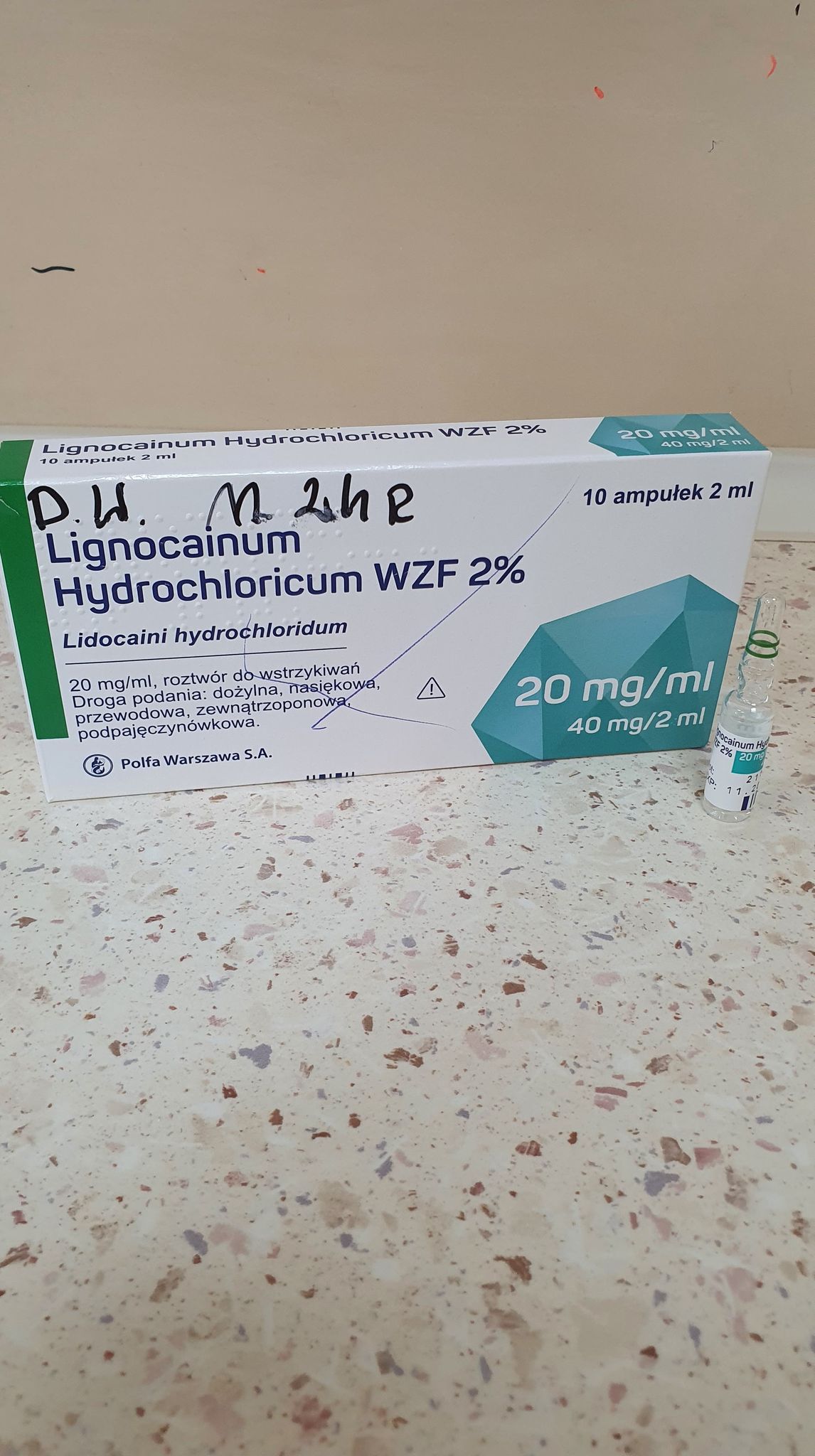 NZK – Leki
Lidokaina 20mg/ml (40mg w ampułce)
Lek alternatywny dla amiodaronu – pierwsze podanie 100mg, ewentualne następnie 50mg dożylnie
Nie jest przeciwwskazany u kobiet w ciąży
NZK – wytyczne
https://prc.krakow.pl/wytyczne_2021.html
Ostre zespoły wieńcowe
Ostre zespoły wieńcowe (OZW)
Typowy ból dławicowy:
Umiejscowiony zamostkowo, może promieniować do szyi, żuchwy, nadbrzusza, ramion
Zwykle o charakterze ucisku, dławienia lub gniecenia
Wywoływany przez wysiłek fizyczny (może też występować w spoczynku – dalej)
Trwa kilka minut i jest niezależny od pozycji ciała i oddechu
Ustępuje do 3 minut po podaniu nitrogliceryny podjęzykowo
OZW – skala CCS
Czterostopniowa klasyfikacja nasilenia dławicy piersiowej – w kontekście OZW interesuje nas klasa III i IV

Klasa III 
„Znaczne ograniczenie zwykłej aktywności fizycznej. Dławica występuje po przejściu 100-200m po terenie płaskim lub przy wchodzeniu po schodach na jedno piętro w normalnym tempie w zwykłych warunkach”

Klasa IV
Jakakolwiek aktywność fizyczna wywołuje dławicę, może występować w spoczynku
OZW – postępowanie ogólne
Wykonanie zapisu EKG 12-odprowadzeniowego (jeśli jest dostępne)
Podłączenie do kardiomonitora/defibrylatora
Pomiar ciśnienia tętniczego i saturacji
Tlenoterapia tylko dla chorych, u których saturacja <= 90%
Niezależnie od typu OZW: nitrogliceryna podjęzykowo (rozszerza naczynia i zmniejsza zapotrzebowanie serca na tlen -> m.in. działanie przeciwbólowe)
Wezwanie pomocy (tel: 112)
- Optymalnym byłoby podanie ASA 150-300mg – brak w zestawie przeciwwstrząsowym
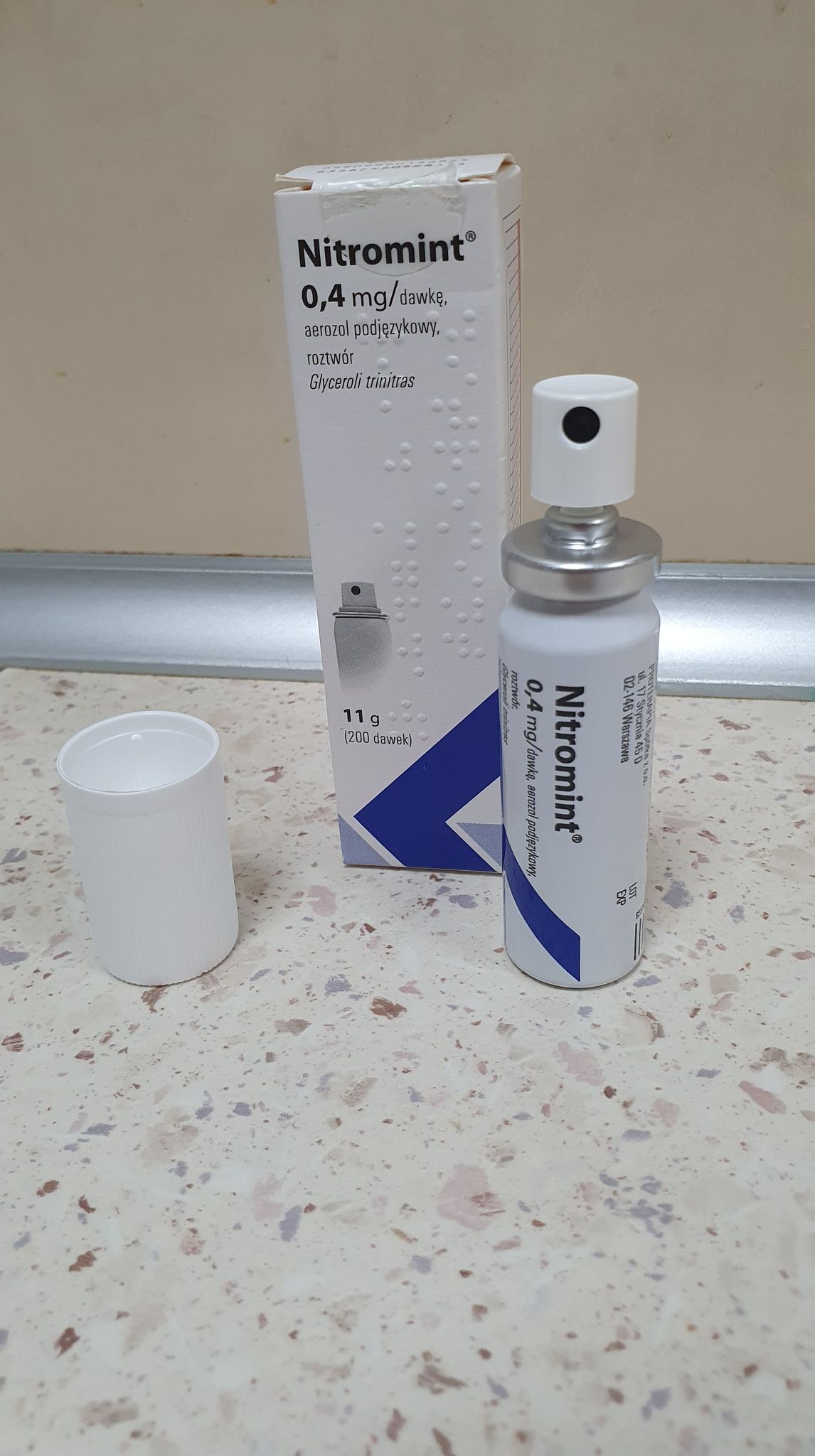 OZW – Nitrogliceryna
Podanie podjęzykowe 
1 dawka co 5 min, maks. do 3 dawek w ciągu 15 min

Przeciwwskazania:
Nadwrażliwość na azotany lub którykolwiek składnik preparatu, stany przebiegające ze zwiększonym ciśnieniem śródczaszkowym (np. krwotok mózgowy, uraz głowy), dławica piersiowa spowodowana kardiomiopatią przerostową ze zwężeniem drogi odpływu, równoległe stosowanie inhibitorów fosfodiesterazy typu 5 lub riocyguatu.
OZW bez uniesienia odcinka ST
B-bloker – metoprolol – zmniejsza niedokrwienie mięśnia sercowego, zawału i zgonu – 2,5-5mg dożylnie w ciągu 2 minut (najlepiej rozcieńczyć 1 ampułkę 5mg w 20ml 0,9% NaCl) – podać, jeśli nie ma przeciwwskazań
ACEI – captopril – U pacjentów, u których utrzymuje się podwyższone ciśnienie pomimo podaży ww. leków. Doustnie.
Morfina – w razie utrzymującego się bólu, pobudzenia lub obrzęku płuc – 3-5mg dożylnie w dawkach podzielonych
OZW z uniesieniem odcinka ST
B-bloker – zalecane podanie doustne, brak w zestawie przeciwwstrząsowym
Morfina – w razie utrzymującego się bólu, pobudzenia lub obrzęku płuc – 3-5mg dożylnie w dawkach podzielonych
Zaburzenia rytmu serca
Zaburzenia rytmu serca
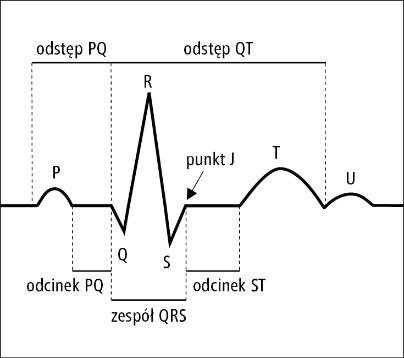 Źródło: https://www.mp.pl/interna/chapter/B16.V.25.1.1.
Zaburzenia rytmu serca
Najważniejsze:
Wykonaj EKG
Optymalnie podłącz kardiomonitor/defibrylator
Monitoruj ciśnienie tętnice, czynność serca oraz saturacje krwi
Zaburzenia rytmu serca – niestabilny
Objawy:
Wstrząs (NIBP <90/60 mmHg)
Utrata przytomności
Bóle stenokardialne
Cechy zastoju w krążeniu płucnym – „furczący, trzeszczący oddech”

Telefon pod 112
Pacjent niestabilny - tachyarytmia
Leczenie – kardiowersja elektryczna (znacznie skuteczniejsza i równie bezpieczna jak farmakologiczna)
Kardiowersja elektryczna
Wyładowanie MUSI być zsynchronizowane z załamkiem R (wciskamy SYNC na defibrylatorze)
Ustawiamy odpowiednią energię kardiowersji na urządzeniu (zazwyczaj pokrętłem)
Przykładamy łyżki lub przyklejamy elektrody jak w defibrylacji
Naciskamy przycisk wyładowania (wyładowanie może nastąpić kilka sekund po wciśnięciu przycisku – synchronizacja z R)
Kardiowersja elektryczna
Kardiowersja jest procedurą bolesną – według wytycznych pacjentów przytomnych należy poddać analgosedacji lub sedacji

Dlaczego analgosedacja proceduralna w gabinecie dentystycznym jest złym pomysłem?
Brak doświadczenia personelu
Brak możliwości ewentualnego zabezpieczenia dróg oddechowych (brak doświadczenia w intubacji)
Brak dostępności do zazwyczaj stosowanych do tego celu leków (midazolam/propofol i fentanyl)
Brak prawnej możliwości wykonania procedury przez lekarza-dentystę
Kardiowersja elektryczna - energia
W razie braku powrotu rytmu zatokowego i dalszej niestabilności chorego należy podać 300mg amiodaronu iv (w ciągu 10-20 minut)
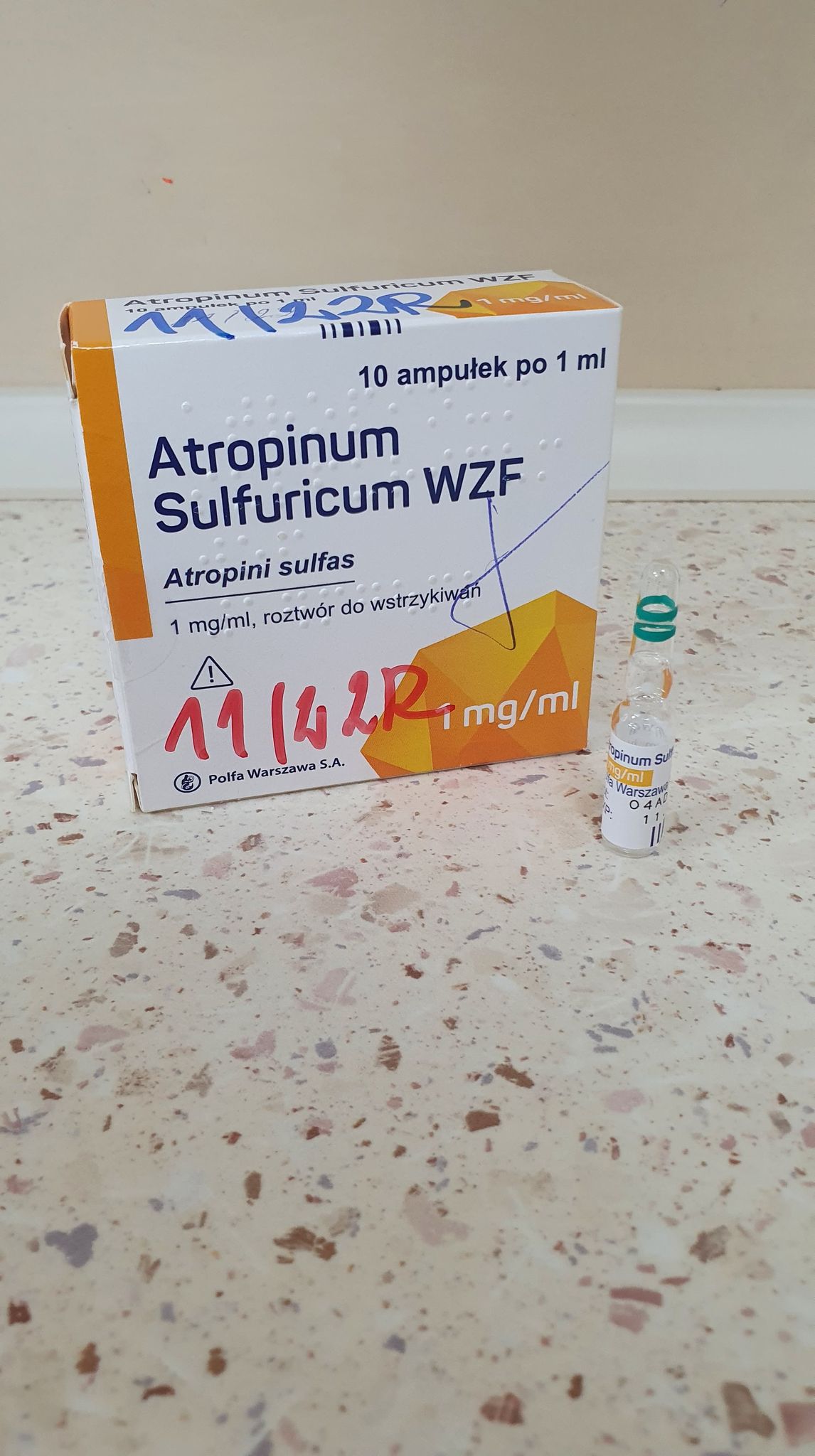 Pacjent niestabilny - bradykardia
Atropina 1mg/ml (1mg w ampułce)
Dożylnie, 0,5-1mg (0,5-1 ampułka), można rozcieńczyć np. w 10ml  0,9% NaCl celem łatwiejszego wymierzenia dawki
W razie braku efektu powtarzać co 3-5 minut, dawka maksymalna 3mg
NIE podawać pacjentom po przeszczepie serca

W razie nieskuteczności atropiny należy rozważyć przezskórną stymulacje serca
Przezskórna stymulacja serca
Inne ułożenie elektrod niż standardowo – elektrody w pozycji przód-tył
Przewód od elektrod wpięty w gniazdo przeznaczone do elektrostymulacji
Wybieramy tryb stymulacji, ustawiamy najpierw częstotliwość stymulacji  (np. 70/min)
Następnie ustawiamy natężenie prądu do takiego, przy którym po każdej iglicy stymulacji na monitorze widoczne będzie pobudzenie komorowe ORAZ wyczuwalne będzie zgodne tętno na tętnicy UDOWEJ
Po uzyskaniu ww. punktów zwiększamy natężenie o około 10%
Przezskórna stymulacja serca
Jest to procedura bolesna, jak kardiowersja – uwaga odnośnie analgosedacji jak wcześniej – do rozważenia podanie morfiny iv

Dlaczego analgosedacja proceduralna w gabinecie dentystycznym jest złym pomysłem?
Brak doświadczenia personelu
Brak możliwości ewentualnego zabezpieczenia dróg oddechowych (brak doświadczenia w intubacji)
Brak dostępności do zazwyczaj stosowanych do tego celu leków (midazolam/propofol i fentanyl)
Brak prawnej możliwości wykonania procedury przez lekarza-dentystę
Zaburzenia rytmu serca - stabilny
Brak objawów niestabilności hemodynamicznej, tj:
Ciśnienie tętnicze >90/60mmHg
Brak bólów w klatce piersiowej
Przytomny i w kontakcie słowno-logicznym
Bez zaburzeń oddychania

Najczęściej chory będzie zgłaszał uczucie kołatania serca
Pacjent stabilny – tachykardia, wąskie QRS
Zabiegi zwiększające napięcie nerwu błędnego:
Próba Valsalvy (najlepiej zmodyfikowana, pod koniec chory kładzie się i unosi kończyny dolne)
Masaż zatoki szyjnej (JEDNOSTRONNIE), zanurzenie twarzy w zimnej wodzie

Szczególnie skutecznie w przypadku AVRT/AVNRT (jeśli wiemy, że jest u chorego w wywiadzie, częsta przyczyna u osób młodych, nie leczących się wcześniej) – mogą przerwać częstoskurcz

W razie braku reakcji możemy podać metoprolol iv (pod kontrolą NIBP)
- Jeśli nadal utrzymuje się częstoskurcz – kierujemy do szpitala
Pacjent stabilny – tachyarytmia, wąskie QRS
U chorych z migotaniem przedsionków w wywiadzie manewry zwiększające napięcie nerwu błędnego nie przyniosą skutku

Możemy podać metoprolol iv (pod kontrolą NIBP)

Jeśli nadal utrzymuje się częstoskurcz – kierujemy do szpitala

Jeśli na podstawie EKG rozpoznamy migotanie przedsionków, a chory nie miał go wcześniej zdiagnozowanego lepiej skierować pacjenta do szpitala niż samodzielnie wykonywać kardiowersje farmakologiczną – nie wiemy od kiedy rzeczywiście trwa arytmia, możemy spowodować udar niedokrwienny mózgu.
Pacjent stabilny – tachykardia, szerokie QRS
Teoretycznie powinno się różnicować częstoskurcze z szerokim QRS w zależności od źródła pobudzenia na podstawie EKG, ale „w razie jakichkolwiek wątpliwości co do pochodzenia częstoskurczu z szerokimi zespołami QRS chorego należy leczyć tak jak w przypadku VT” (częstoskurczu komorowego) [Interna Szczeklika] – tak też będziemy robić
Pacjent stabilny – tachykardia, szerokie QRS
Zgodnie z wytycznymi ESC z 2015 u takich chorych należy preferować kardiowersję elektryczną – brak możliwości bezpiecznej analgosedacji proceduralnej w gabinecie stomatologicznym

U chorych dobrze tolerujących częstoskurcz możemy podać metoprolol albo amiodaron
U pozostałych amiodaron (skuteczniejszy) lub lidokainę (mniej skuteczna, ale nie przeciwwskazana w ciąży)
Pacjent stabilny – tachykardia, szerokie QRS
Po epizodzie chory wymagają przynajmniej konsultacji kardiologicznej
Pacjent stabilny – Bradykardia
Może być fizjologiczna u osób wysportowanych (do 50/min w spoczynku, do 40/min podczas snu) – musi być to bradykardia zatokowa

Wszyscy pozostali pacjenci wymagają poszerzenia diagnostyki kardiologicznej.
W razie pojawienia się objawów – patrz punkt o niestabilnym pacjencie z bradykardią ;)
W praktyce pozaszpitalnej u pacjenta stabilnego hemodynamicznie nie ma znaczenia przyczyna bradykardii – podłączamy chorego do defibrylatora/kardiomonitora i czekamy na przyjazd ZRM
Wzrost ciśnienia tętniczego
Wzrost ciśnienia tętniczego – stany pilne
Stany pilne – NIBP >180/120 mmHg bez postępujących powikłań narządowych, ale może występować np. silny ból głowy czy krwawienia z nosa
Leczenie doustne: Captopril 25mg (stosowanie mniejszych dawek w większości przypadków nie przyniesie efektu) podjęzykowo – nie stosować u kobiet w ciąży!
Alternatywa: Furosemid 1-2 ampułki dożylnie
W ostateczności metoprolol

W razie braku poprawy skierowanie chorego do szpitala celem dalszego leczenia, jeśli uda się obniżyć NIBP poinstruować chorego, że musi udać się do POZ celem modyfikacji leczenia przewlekłego.
Wzrost ciśnienia tętniczego – stany naglące
Stany naglące – NIBP >180/120 mmHg z powikłaniami narządowymi lub ryzykiem ich rozwinięcia
Bóle w klatce piersiowej (podejrzenie OZW)
Niewydolność oddechowa, „bulgoczący oddech” (podejrzenie kardiogennego obrzęku płuc – niekontrolowane nadciśnienie jest jego częstą przyczyną)
Rozdzierający ból w klatce piersiowej promieniujący do pleców (podejrzenie rozwarstwienia aorty)
Zaburzenia świadomości (podejrzenie encefalopatii nadciśnieniowej lub udaru krwotocznego)
Wzrost ciśnienia tętniczego – stany naglące
Czyli:
NIBP >180/120mmHg z:
Nasiloną dusznością
Silnym bólem w klatce piersiowej
Zaburzeniami świadomości
Wzrost ciśnienia tętniczego – stany naglące
Postępowanie:
Wezwij pomoc
Podłącz kardiomonitor/defibrylator
Leki – w zestawie przeciwwstrząsowym obecnym w gabinetach stomatologicznych nie ma zalecanych do stosowania leków, podajemy to co jest, czyli:
Metoprolol dożylnie
Furosemid dożylnie
Nitroglicerynę podjęzykowo
Captopril podjęzykowo
Stany naglące – Metoprolol
Metoprolol
Obniża ciśnienie tętnicze
Zmniejsza czynność serca
Zmniejsza zapotrzebowanie serca na tlen (w przypadku OZW)
Nie wpływa na ciśnienie śródczaszkowe

Czyli:
Ma zastosowanie u pacjentów z bólem w klatce piersiowej, zaburzeniami świadomości
Np. pół ampułki dożylnie, po rozcieńczeniu w 20ml 0,9% NaCl
Stany naglące – Furosemid
Furosemid
Obniża ciśnienie
Zmniejsza przewodnienie
Rozszerza naczynia w łożysku płucnym
Nie zwiększa ciśnienia śródczaszkowego

Czyli:
Ma zastosowanie u pacjentów z bólem w klatce piersiowej, dusznością i zaburzeniami świadomości
Np. 2 ampułki dożylnie
Stany naglące – Nitrogliceryna
Nitrogliceryna
W formie DOŻYLNEJ lek pierwszego rzutu w „sercowych” powikłaniach nadciśnienia (obrzęku płuc, rozwarstwieniu aorty, OZW)
Rozszerza naczynia -> zmniejsza ciśnienie tętnicze
Zmniejsza zapotrzebowanie serca na tlen
Rozszerza również naczynia żylne w obrębie OUN – nie stosować w zaburzeniach świadomości

Czyli:
Ma zastosowanie u pacjentów z bólem w klatce piersiowej i dusznością
Jedna dawka podjęzykowo, można powtarzać co 5-10 minut
Stany naglące – Captopril
Captopril
Leki z tej grupy nie mają zastosowania w zaleceniach
Można ewentualnie dodać do ww. leków, celem lepszej kontroli ciśnienia tętniczego
Stany naglące – Podsumowanie
Wstrząs anafilaktyczny
Wstrząs anafilaktyczny - objawy
Objawy pojawiają się najczęściej kilka sekund do kilku minut od kontaktu z czynnikiem wywołującym (np. lekiem znieczulającym miejscowo)
Objawy anafilaksji:
Pokrzywka (w 90% przypadkach), zaczerwienienie skóry
Obrzęk górnych dróg oddechowych, kaszel, świsty, duszność
Nudności, wymioty, kolkowy ból brzucha, biegunka
Hipotensja = wstrząs
Wstrząs anafilaktyczny - objawy
Objawy wstrząsu anafilaktycznego - typowo:
Niskie ciśnienie tętnicze (<90/60mmHg) lub spadek o 40mmHg względem wyjściowego
Duszność, „świszczący oddech” – zazwyczaj bez spadku saturacji
Tachykardia
Omdlenie/utrata przytomności
Pokrzywka na skórze
Wstrząs anafilaktyczny - postępowanie
Postępowanie ABC
W razie wstrząsu jak najszybciej podaj adrenalinę DOMIĘŚNIOWO (w przednio-boczną część uda)
Dawka 0,3-0,5mg
Jeśli mamy ampułki 1mg/ml podajemy pół ampułki – bez rozcieńczania
Jeśli mamy ampułki lub ampułkostrzykawki 300ug/0,3ml podajemy pełną dawkę

W międzyczasie podłączamy chorego do defibrylatora/kardiomonitora
Wezwanie pomocy
Pomimo, że podaliśmy lek domięśniowo zakładamy wkłucie dożylne
Wstrząs anafilaktyczny - postępowanie
Co możemy zrobić dodatkowo: (według wytycznych w przypadku braku dobrej odpowiedzi na podanie adrenaliny)
Postępowanie zgodnie z ABC
Druga dawka adrenaliny domięśniowo po upływie 5 minut
Płynoterapia dożylna – 1-2l 0,9% NaCl – wypełnia łożysko naczyniowe -> wzrost powrotu żylnego -> wzrost ciśnienia tętniczego
Ułożenie chorego z kończynami dolnymi w górze, u pacjentów z dusznością na siedząco ze zgiętymi kończynami dolnymi – wzrost powrotu żylnego
Hydrokortyzon 
Salbutamol
Tlenoterapia w razie niewydolności oddechowej (8-10l przez maskę tlenową)
Wstrząs anafilaktyczny - postępowanie
Co możemy zrobić dodatkowo: (według wytycznych w przypadku braku dobrej odpowiedzi na podanie adrenaliny)
Hydrokortyzon – zapobiega późnej reakcji anafilaktycznej – 200mg (2 ampułki) dożylnie (odpowiedni rozpuszczalnik w zestawie z lekiem)
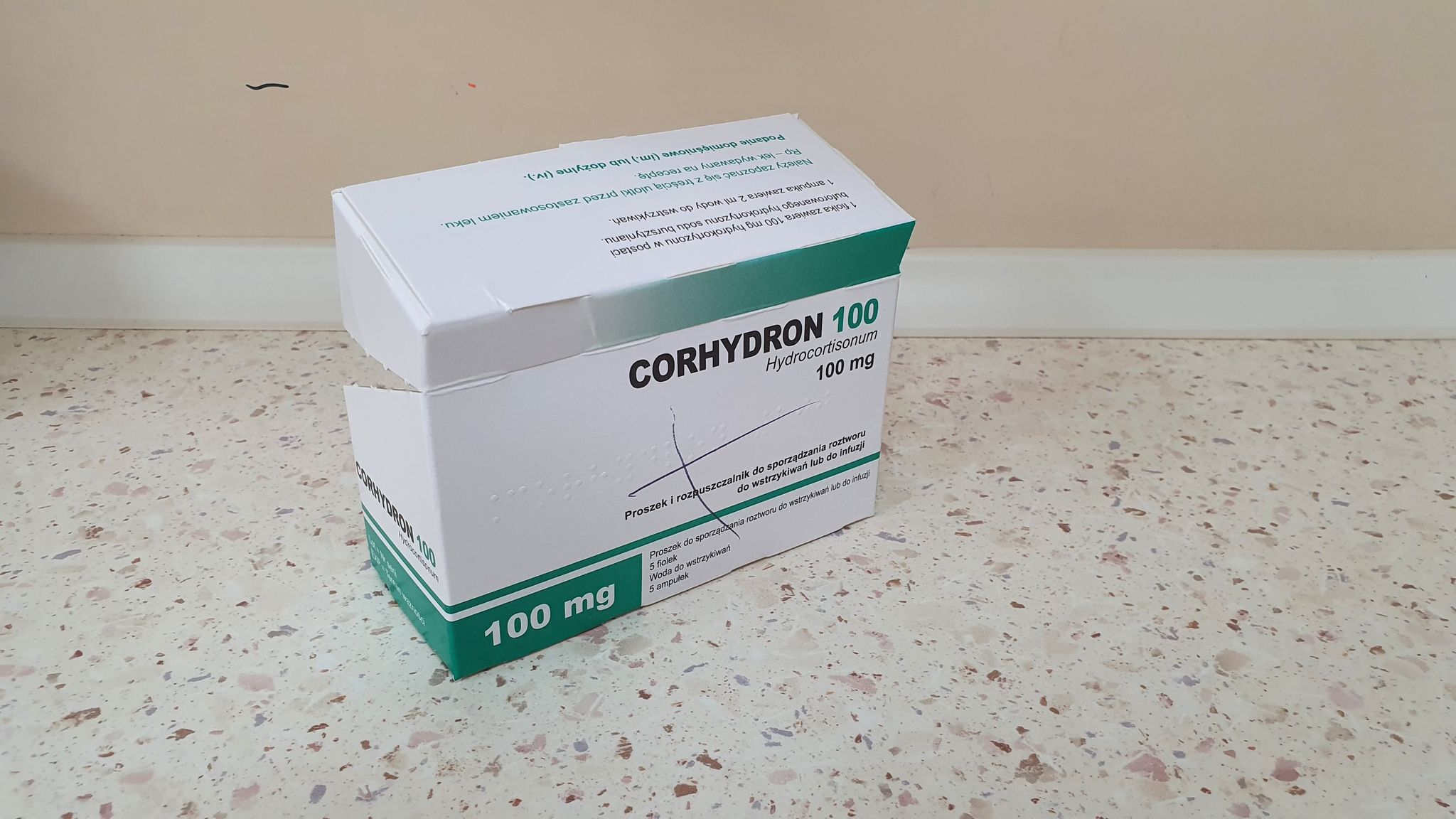 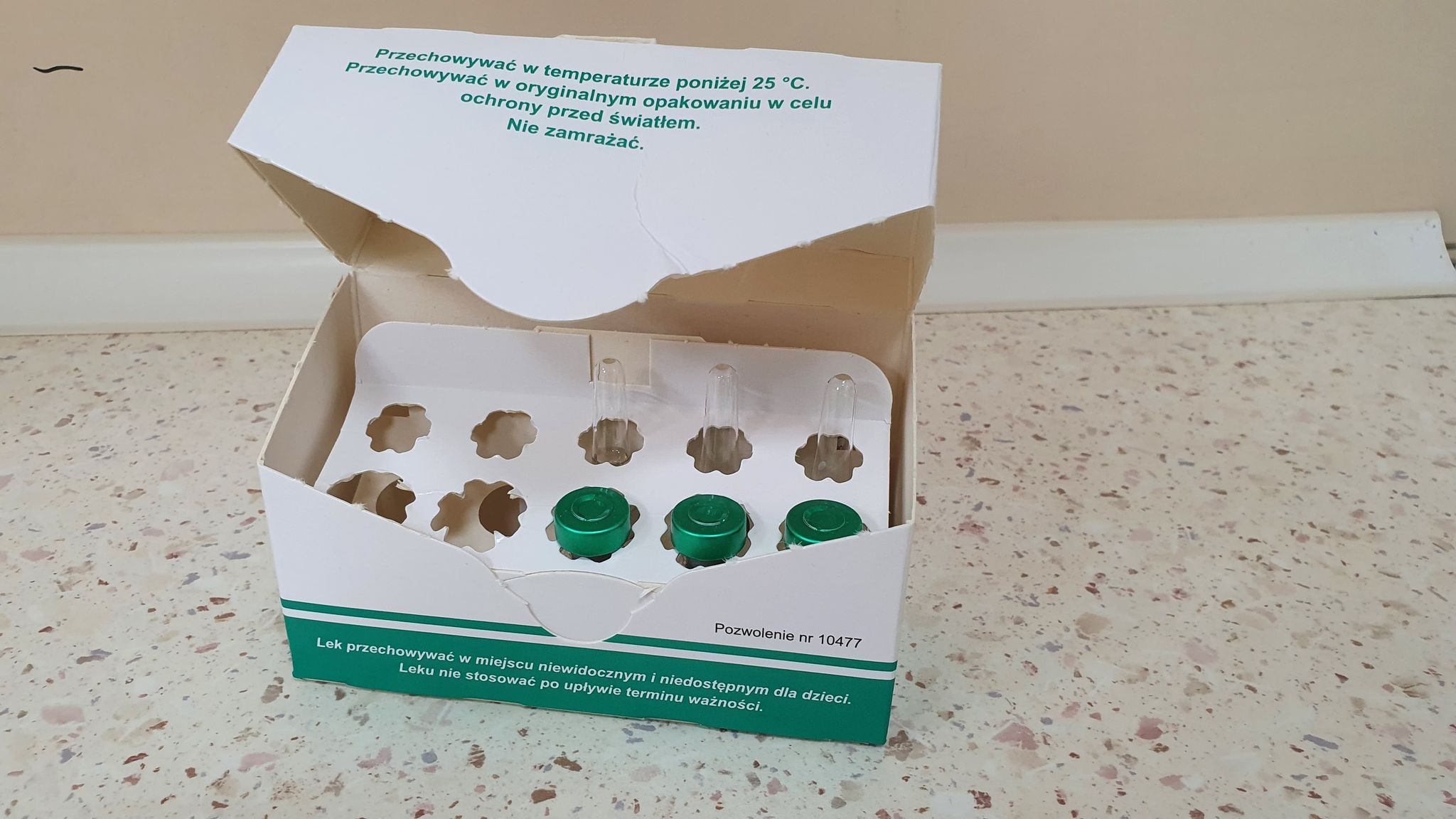 Wstrząs anafilaktyczny - postępowanie
Co możemy zrobić dodatkowo: (według wytycznych w przypadku braku dobrej odpowiedzi na podanie adrenaliny)
Salbutamol (0,5mg/ml)– w zestawie przeciwwstrząsowym forma do wstrzykiwań, może być też używana do nebulizacji 
Nebulizacja 2,5-5mg (5-10 ampułek) – „najbezpieczniejsza” droga podania, wymaga współpracy pacjenta – musi nabierać długie, głębokie wdechy
Dożylnie – 1 amp po rozcieńczeniu w 10ml 0,9% NaCl lub 5% glukozy (podajemy po 5ml)
Domięśniowo – 1 ampułka domięśniowo
Wstrząs anafilaktyczny - postępowanie
Jak wygląda to w praktyce?
Rozpoznanie wstrząsu lub rozwijającego się wstrząsu
Adrenalina domięśniowo
Hydrokortyzon 200mg dożylnie
Tlenoterapia
Płynoterapia

Z leków niedostępnych w gabinecie stomatologicznym podajemy też clemastin 1mg dożylnie
Wstrząs anafilaktyczny
Każdy chory po wstrząsie anafilaktycznym wymaga kilkugodzinnej obserwacji w kierunku późnej fazy anafilaksji – w IP lub SOR
Skurcz oskrzeli
Zaostrzenie POChP, napad astmy, stan astmatyczny
Skurcz oskrzeli - objawy
Duszność
„świszczący oddech”
Wydłużona faza wydechu
Zazwyczaj obniżona saturacja krwi
U części chorych z POChP saturacja jest przewlekle obniżona – warto spytać jakie są ich domowe pomiary saturacji
Skurcz oskrzeli - postępowanie
Pacjent w pozycji siedzącej – pozwala na uruchomienie dodatkowych mięśni oddechowych
Podłączenie do kardiomonitora – daje możliwość monitorowania saturacji, ciśnienia tętniczego i tętna
Skurcz oskrzeli - postępowanie
Salbutamol (0,5mg/ml)– w zestawie przeciwwstrząsowym forma do wstrzykiwań, może być też używana do nebulizacji 
Nebulizacja 2,5-5mg (5-10 ampułek) – Zalecana
Dożylnie – 1 amp po rozcieńczeniu w 10ml 0,9% NaCl lub 5% glukozy (podajemy po 5ml)
Domięśniowo – 1 ampułka domięśniowo

Hydrokortyzon – 100-200mg dożylnie 

Tlenoterapia – w razie potrzeby, docelowa saturacja 93-95%
Powikłania cukrzycy
Hipoglikemia i hiperglikemia
Hipoglikemia
Klinicznie istotna hipoglikemia – stężenie glukozy <54mg/dl
Objawy:
Nudności, ból głowy
Zlewne poty, kołatanie serca, drżenie, głód
Spłatanie, senność, zaburzenia mowy, zaburzenia koordynacji, zaburzenia zachowania, zaburzenia widzenia, wędrujące parestezje, spiączka – neuroglikopenia!
Hipoglikemia - postępowanie
Hipoglikemia łagodna – pacjent przytomny, jest w stanie przyjąć samodzielnie np. kostkę cukru, słodzony napój 

 podać pacjentowi np. wodę posłodzoną dwiema łyżeczkami cukru
Następnie chory powinien przyjąć posiłek zawierający węglowodany złożone celem zapobiegania nawrotowi hipoglikemii
Kontrolny pomiar glikemii za godzinę

Nie wymaga hospitalizacji
Hipoglikemia - postępowanie
Hipoglikemia ciężka – pacjent przytomny, ale potrzebuje pomocy w przyjęciu pokarmu/płynu albo nieprzytomny
Hipoglikemia ciężka - postępowanie
pacjent przytomny, ale potrzebuje pomocy w przyjęciu pokarmu/płynu – postępowanie jak w przypadku hipoglikemii łagodnej, ALE pacjent wymaga później hospitalizacji

 podać pacjentowi np. wodę posłodzoną dwiema łyżeczkami cukru
Następnie chory powinien przyjąć posiłek zawierający węglowodany złożone celem zapobiegania nawrotowi hipoglikemii
Kontrolny pomiar glikemii za godzinę
Hipoglikemia ciężka - postępowanie
Pacjent nieprzytomny

Założyć dostęp dożylny, następnie podaż dożylnie 20% glukozę (ampułki 10ml) – 1ml/kg masy ciała
Następnie podłączyć wlew kroplowy z 10% glukozy do chwili poprawy świadomości umożliwiającej przez chorego doustne przyjmowanie węglowodanów
Hipoglikemia – Osobista pompa lub insulinoterapia
W przypadku cukrzycy leczonej osobistą pompą insulinową lub insulinoterapią intensywną (4 wstrzyknięcia insuliny dziennie) u chorych przyjmujących pokarmy/płyny doustnie:
Podajemy 15g glukozy doustnie
Mierzymy glikemię po 15 minutach (nie po godzinie)
Hiperglikemia
Istnieją trzy ostre stany związane z hiperglikemią w przebiegu cukrzycy:
Kwasica ketonowa
Zespół hiperglikemiczno-hiperosmolarny
Kwasica mleczanowa

Ich różnicowanie jak i leczenie hipoglikemizujące (brak insuliny w zestawie) w gabinecie stomatologicznym jest niemożliwe
- Możliwe jest intensywne nawadnianie chorego
Hiperglikemia - objawy
Wszystkie trzy stany łącznie mogą dawać objawy:
Nadmierne pragnienie, suchość w jamie ustnej, wielomocz, osłabienie, uczucie zmęczenia i senność, zawroty i bóle głowy, nudności, wymioty, bóle brzucha, ból w klatce piersiowej, zaburzenia świadomości, śpiączka
Obniżenie ciśnienia tętniczego, tachykardia, przyspieszony i pogłębiony oddech (oddech Kussmaula), spłycony oddech (zmęczenie mięśni oddechowych), zapach acetonu z ust
Hiperglikemia - postępowanie
Pomiar glikemii
Założenie wkłucia dożylnego
Wezwanie pomocy 
Podłączenie chorego do kardiomonitora/defibrylatora

Jedyne leczenie jakie możemy zastosować to płynoterapia
W ciągu pierwszej godziny należy podać choremu 1l 0,9% NaCl – do tego czasu ZRM na pewno przejmie pacjenta
Udar mózgu
Udar mózgu
Najważniejsze w temacie udaru mózgu w ramach opieki przedszpitalnej jest jego szybkie rozpoznanie
Leczenie przyczynowe jedynie w ramach oddziałów neurologicznych
W gabinecie stomatologicznym możemy starać się utrzymać odpowiednie ciśnienie tętnicze i jak najszybciej po rozpoznaniu zadzwonić po pomoc
Udar mózgu - objawy
Ogniskowe zaburzenia neurologiczne
Niedowłady kończyn i w obrębie twarzy
Zaburzenia mowy
Zaburzenia świadomości – zawsze do różnicowania z hipo-/hiperglikemią!
Napady padaczkowe
Udar mózgu - postępowanie
W razie PODEJRZENIA udaru mózgu należy niezwłocznie wezwać pomoc
Należy podłączyć chorego do kardiomonitora/defibrylatora
Postępowanie w schemacie ABC
Ważne jest ustalenie czasu, w którym wystąpiły objawy
Np. czy pacjent usiadł na fotelu samodzielnie, a po zabiegu nie mógł ruszać kończyną dolną
Np. czy chory wszedł już do gabinetu powłóczając nogami i ma tak od kilku minut/godzin
Udar mózgu - postępowanie
Istotne informacje do przekazania ZRM
Czas od kiedy pojawiły się objawy
Choroby przewlekłe i leki przyjmowane przez chorego
Podstawowe parametry życiowe:
Ciśnienie tętnicze, tętno
Saturacja
Glikemia !
Udar mózgu - postępowanie
Do czasu przyjazdu ZRM możemy jedynie utrzymywać pacjenta we względnie stabilnym stanie i, w razie potrzeby, obniżać ciśnienie tętnicze
Sadzamy chorego w fotelu z uniesionym około 30 stopni wezgłowiem – zmniejsza ciśnienie śródczaszkowe

Ciśnienie tętnicze w udarze obniżamy, teoretycznie, zależnie od rodzaju udaru, ponieważ w gabinecie nie jesteśmy w stanie ustalić jaki to typ udaru obniżamy ciśnienie od wartości skurczowego >220 i/lub rozkurczowego 120-140mmHg – maksymalnie o 15-25% wartości wyjściowej – jak w udarze niedokrwiennym (zdecydowanie częstszy)
Napad padaczkowy
Napad padaczkowy - objawy
Mimowolne skurcze mięśni szkieletowych
Zazwyczaj utrata przytomności lub zaburzenia świadomości

Należy różnicować m.in. Z drżeniami mimowolnymi
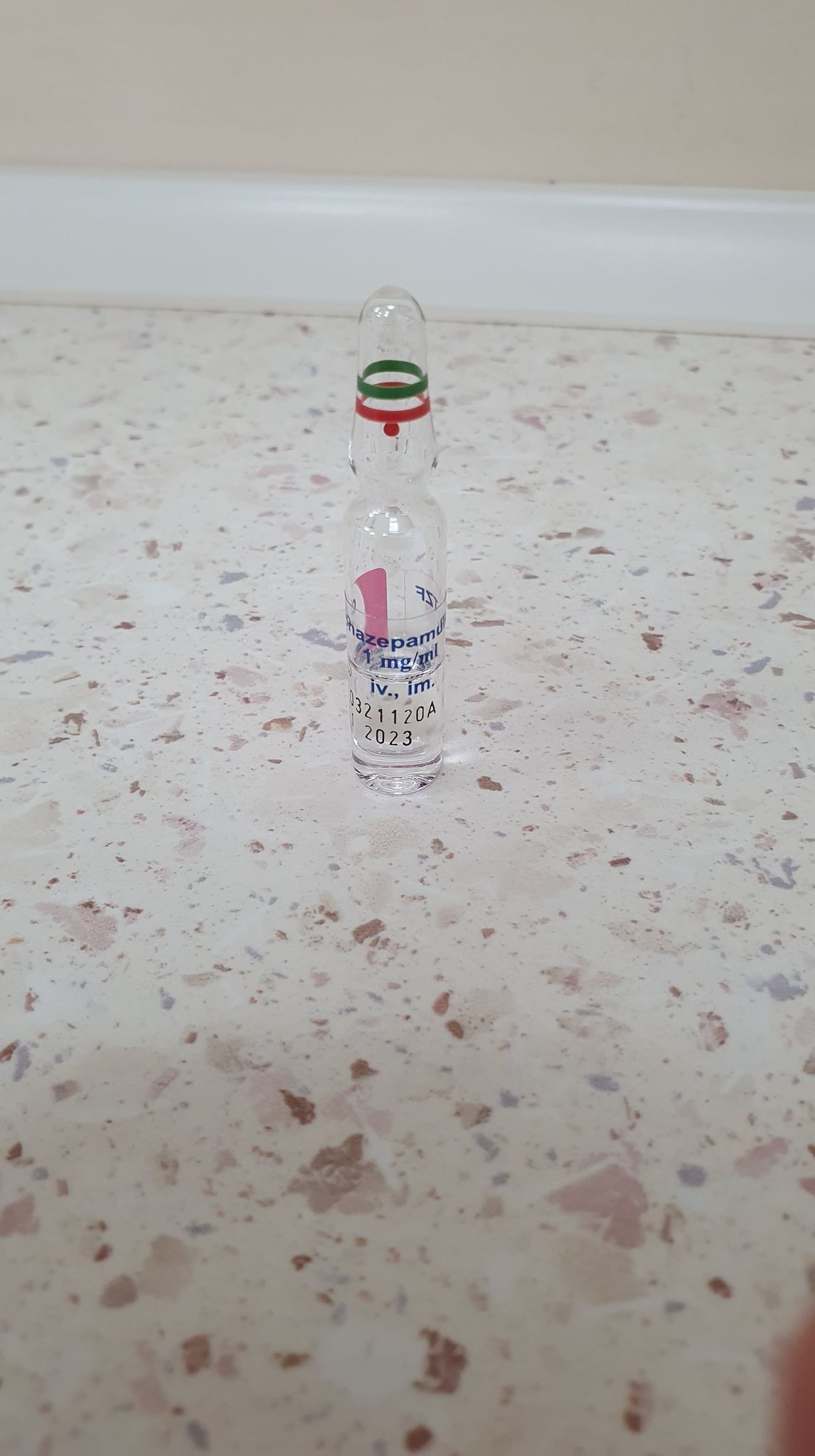 Napad padaczkowy - postępowanie
Schemat ABC
Zabezpiecz chorego przed urazami (NIE wkładaj nic do ust)
Podłącz kardiomonitor/defibrylator, zmierz glikemie
Wezwij pomoc
Załóż wkłucie dożylne

Jeśli napad nie ustępuje samoistnie podaj klonazepam 1mg dożylnie lub, jeśli nie udało się uzyskać dostępu naczyniowego, domięśniowo
Napad padaczkowy - postępowanie
Pacjent po napadzie drgawkowym przebiegającym z utratą przytomności będzie najczęściej nadal nieprzytomny lub w znacznie ograniczonym kontakcie

Monitoruj stan pacjenta do czasu przejęcia przez ZRM
Bibliografia
Interna Szczeklika 2022
www.prc.krakow.pl 
www.mp.pl
www.twojdyzur.wiecejnizlek.pl
Koniec
Dziękuję za uwagę